Fun with Fiscal Things
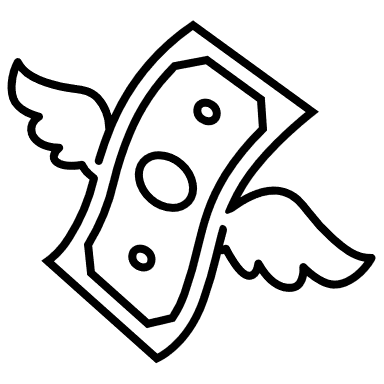 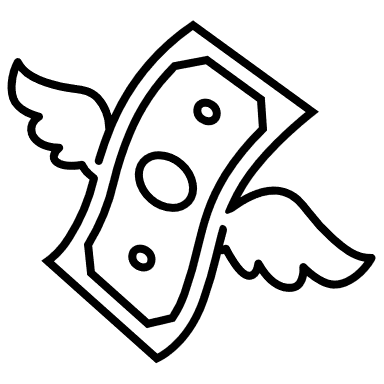 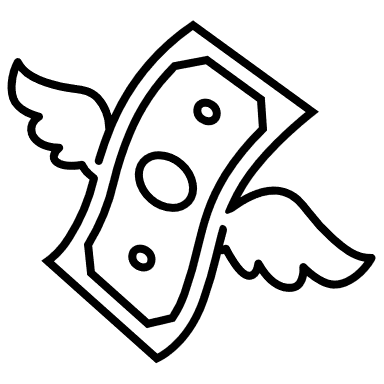 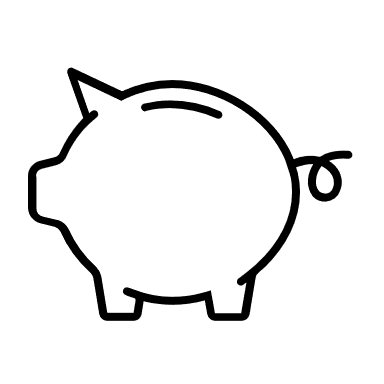 November 14, 2024
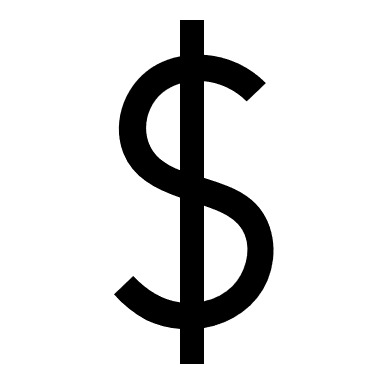 Intended Outcomes for Today:
Fun with Fiscal Things Categories
Back to ESSA Basics…
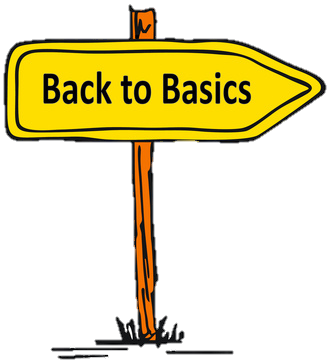 Federal Funds and Supplement not Supplant
Federal funds must be used to augment the regular education program – i.e., what is provided by the district with state and local funds

Supplanting is using federal funds to substitute or replace funding by district/state

Supplement not Supplant Quick Reference Guide
What is Supplement Not Supplant?
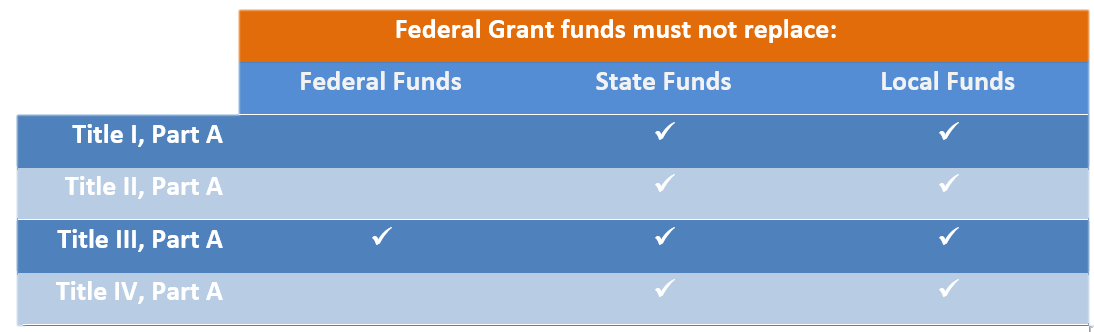 What is Supplement Not Supplant? – Title I
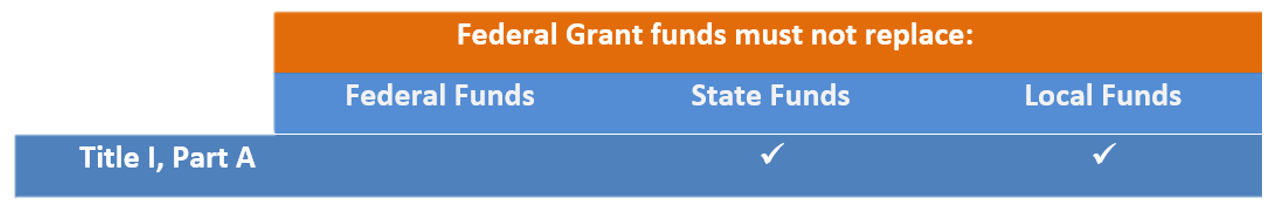 For Title I, compliance with SNS is no longer measured by looking at particular Title I expenditures. Instead, SNS compliance is measured by whether the district has a written methodology to ensure that each Title I school receives all of the state and local funds that it would have received if it were not a Title I school. 

Title I funds therefore may be spent for any allowable expenditure regardless of what funds were used to pay for it in the past or whether state or local funds pay for the same expenditure in non-Title I schools.
What is Supplement Not Supplant? – Title IIA & IVA
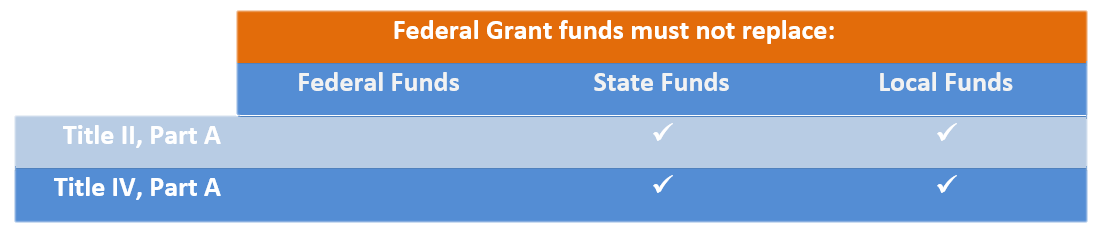 Unlike for Title I, the test for Title II and IVA is an expense-by-expense measure
Supplanting is presumed if any of the following is true, according to federal fiscal guidance (2 CFR Part 200, Appendix XI):
A district uses federal funds to provide services that are required under other federal, state, or local laws.
A district uses federal funds to provide services that the district provided with non-federal funds in the prior year.
A district uses federal funds to provide services that the district would otherwise provide without federal funds
What is Supplement Not Supplant? – Title III & Immigrant Grant
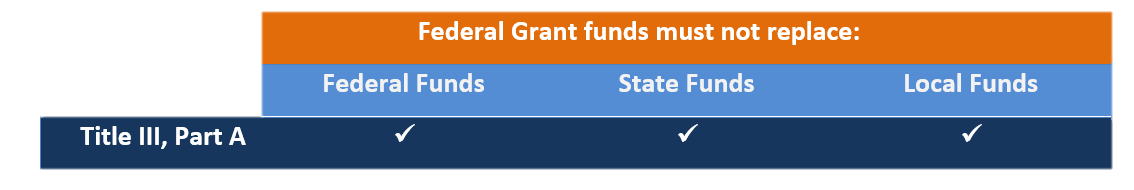 Like Title II and IVA, the test for Title III and the Immigrant grant is an expense-by-expense measure:  
In addition to supplementing state and local funds, Title III requires that funds supplement federal funds. 
Because the education of English learners is heavily regulated by the state and federally, avoiding the first presumption of supplanting can be challenging. 
For example, Title III, Part A funds may not be used to meet requirements of federal laws governing ELs (Title VI of the Civil Rights Act of 1964 and Equal Education Opportunities Act of 1974) and the Massachusetts LOOK Act (Chapter 138 of the Acts of 2017), among others.
Multi-Year Grants
ESSA (Title I, IIA, III & IVA) are multi-year grants. 

27 – month lifespan

Multiple fiscal years of ESSA will be active at the same time.

The oldest funding should be used first (First in First out)
Keep in mind requirements of each grant
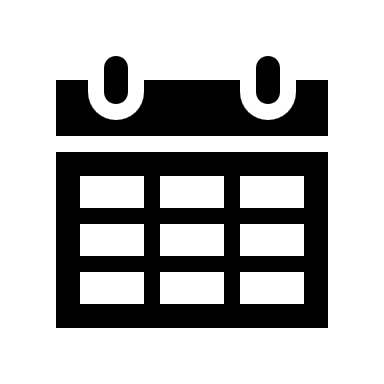 ESSA Grant Timelines
Fiscal Requirements (Title I’s Version)
What is 15% Carryover Rule for Title I?
85% of Title I (including any flexed funds) must be spent in the first Federal Fiscal Year
Federal Fiscal Year ends 9/30
Example: 85% of FY25 Title I needs to be spent by 9/30/25
15% of Title I can be carried over into the second year
The 15% carryover rule only pertains to Title I. Titles II, III, & IVA do not have a limit on how much districts can carryover into Year 2.
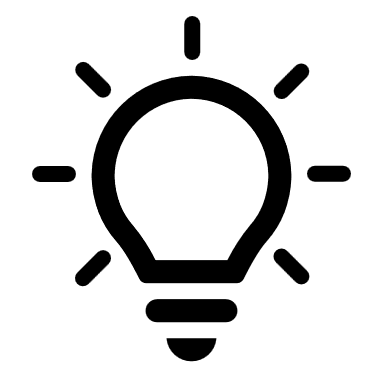 Fiscal Year Reminder:
Federal Fiscal Year:		October 1st – September 30th 
State Fiscal Year:		July 1st – June 30th
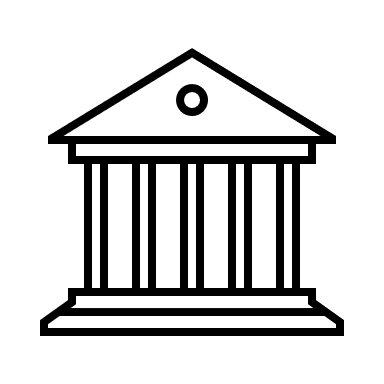 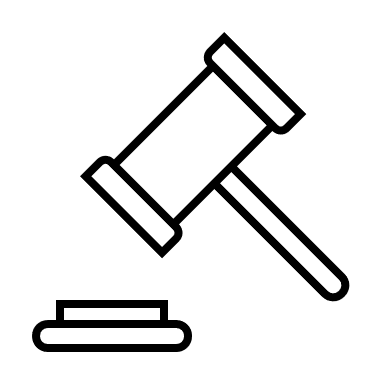 15% Carryover Rule Reporting
Reporting for the 15% Carryover is currently taking place in GEM$ in FY24 Application Supplement
If you do not have the FY24 Application Supplement, your district is all set
Simple waivers can be awarded every 3 years and allows districts to carryover more than 15%.
Title I: Homeless Reservation
All districts must reserve a homeless reservation regardless if the district has homeless students
The homeless reservation can be spent on any student experiencing homelessness in the district. They do not have to attend a Title I school.
For more information on allowable costs: Homeless Quick Reference Guide
Title I: Homeless Reservations
Calculating Appropriate Reservations (see National Center for Homeless Education for guidance/resources)
Districts must rely on a needs assessment to determine an appropriate level of funding to meet needs of who are homeless. Title I applications must indicate the method used to determine the reservation amount, whether Title I funding alone is used or additional sources are used to meet needs. Suggested methods include:
Multiply the per pupil expenditure by the average number of students in the subgroup;
Determine the percentage of all students that fall in the subgroup and use an equal percentage of the total Title I funds;
Use an amount to cover a specific need as stated in the needs assessment (i.e., tutor, homeless liaison, POC); or
If the district is a McKinney-Vento grantee, match the funding level of the grant.
Quick Note about Title I Reservations
Reservations made on your Title I reservation page must be budgeted in your Title I budget.
Title I: Family Engagement
Districts with a Title I allocation $500k or more after flexing must reserve at least 1% for family engagement. 
This reservation will then be spent on the Title I schools within your district. 
If your Title I allocation is increased during mid-year adjustments, your family engagement reservation must still meet the 1% minimum.
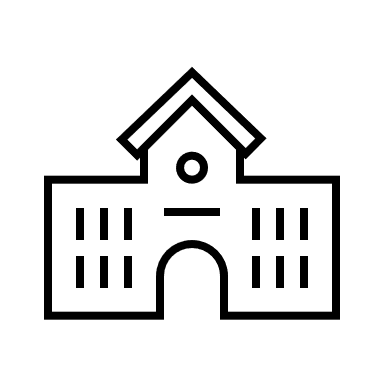 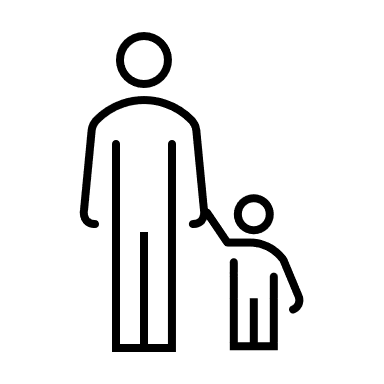 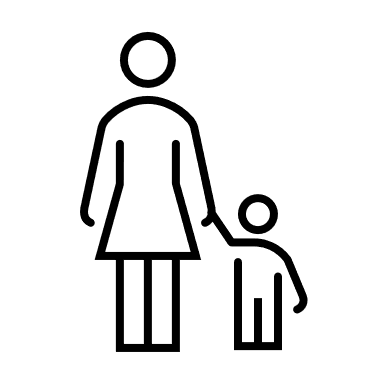 Comparability: What is Title I Comparability and why is it important?
How does a District Demonstrate Comparability?
GEM$: Programmatic meets Fiscal
Flexing Funds
Districts have the option to flex funds
Title II can be flexed into Title I, III, or IVA
Title IVA can be flexed into Title I, II, or III
Title I and Title III cannot be flexed.
When funds are flexed, those flexed funds can be used for the program purposes they were flexed into. 
Flexed funds do not move budgets.
 You use budget tags to identify which budget items are flexed
 You will request funds from the funds’ original Title budget
Equitable Services are determined after flexing
Amendments/Revisions
When is an amendment/revision needed?
Remember Grant Requirements when Revising
In GEM$, the consolidated application is all together. We do expect districts to update more than the budget if needed when making a revision
Update narratives where needed
Adjust Title IVA SMART goals 
Grant Administration Restrictions – check quick reference guides
Specific Grant Requirements
Equitable Services
Title I – Homeless & Family Engagement, 
Title III – Family Engagement, Professional Development, & Supplemental Instruction
Title IVA – Over $30k need to meet the 20% Access to Well Rounded, 20% Safe, and Healthy Schools, and something for Effective use of Technology 
Indirect Costs Limits
MTRS
Districts are required to budget 9% of MTRS eligible salaries for MTRS.

MTRS Quick Reference Guide
MTRS – DESE Initial Payment
In January, Grants Management will pay MTRS 80% of the budgeted MTRS. 
This is a one-time payment, and the amount will not change.
You can see the amount paid to MTRS in the same area that you submit reimbursement requests. 
Districts are responsible for paying the reminder of MTRS to MTRS at the end of the grant.
If an overpayment was made to MTRS, a refund can be issued. 
Districts will need to amend their grant first and then work with Grants Management.
Chart of Accounts
The Chart of Accounts Excel Document can also be found in the GEM$ Resources
A couple common errors we see:
Stipends should go in the same object code as the individual’s salary would. 
For example: A teacher stipend would be budgeted under object code 01-M/01-NM
For example: A para’s stipend would be budgeted under object code 03-Other Salaries
Contracts:
Contracts over $25k must be budgeted under 04-MC
Contracts $25k and under must be budgeted under 04-C
Show me the MONEY…
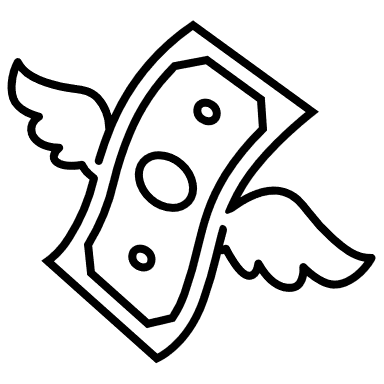 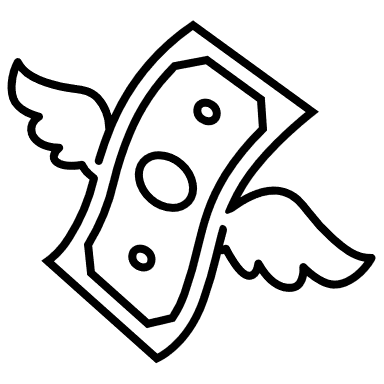 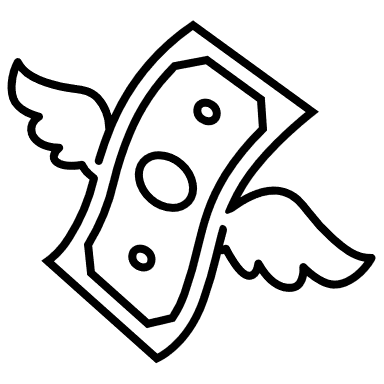 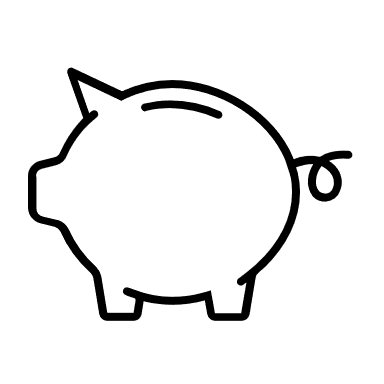 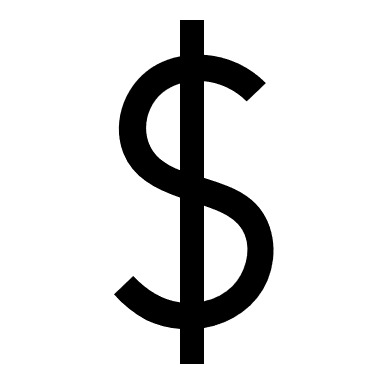 Monthly Claim Status
There is a Monthly Claim Status at the bottom of each Federal Grants Monthly Newsletter. 
The claim status is pulled as a certain date. 
Emails are pulled from Directory Administration
Please keep DA up to date as personal change in your district
You can also sign up for the newsletter here
Reimbursement Requests
Districts should be requesting funds on a reimbursement basis. 
Districts should not be requesting more funds then they need at a time. 
If you’ve drawn down money in advance:
Federal grant dollars (for most grant recipients) must be deposited into interest-bearing accounts. If the accounts in which you keep the federal funds earn interest in excess of $500 per year combined across all federal funds, you must remit any earned interest over $500 directly to the federal government. You may use up to $500 in earned interest for the upkeep of the bank accounts.
Keep a close eye on the interest you earn on those funds
DESE will ask your business official to attest that the district will only use the funds for the approved, budgeted purposes
Final Reports
Final Reports must be completed 90 days after the end date of the grant

Grants Management reviews and approves Final Reports
FR1: EdGrants
FER: GEM$
Final Financial Report
FY23 and prior for ESSA
If you are unable to see the FR1, please contact Grants Management
Final Expenditures Report
FY24 and on for ESSA
District initiate the FER
Who to Contact?
Federal Grant Programs
Grants Management
Programmatic questions 
Allowable costs 
Amendments/Revisions

Federal Grants Liaison List
Reimbursement requests 
Filing FR1s/FERs


Email: EdGrants@mass.gov
Fiscal Grab Bag
Time and Effort: Who and When
Time and Effort documentation is required for all federal funded staff member and any federal funded stipend 
In addition to ESSA (Title I, IIA, III/Immigrant Grant, & IVA), IDEA and Perkins also require Time and Effort
Reports should reflect actual time and should only be logged after the work is completed.


Time and Effort Resources
Time and effort: Types
Semi-annual certifications are required for Title I personnel whose compensation is funded solely from the Title I grant. 
Monthly reports are required for Title I personnel whose time is charged in part to Title I and in part to other revenue sources (split-funded staff). 
Stipends (and other supplemental contracts) must also be reported on a monthly basis
Time and effort: Substitute System
Under the substitute system, semi-annual certifications can be used for staff that are funded through multiple sources or on multiple activities but maintain a consistent work schedule.
Districts choosing to use this system must complete and keep on file an Annual Management Certification form.

More information on this can be found on our website.
GEM$ Workflow
Important Reminders:
Start Date: The date the LEA Fiscal Representative initially approves the Grant to DESE.
Checklist: If your grant was returned to you, please check the Checklist for your liaison’s feedback
LEA Superintendent: The district’s actual Superintendent/Charter School Leader must be the one to sign off unless there is preapproval from DESE
DESE Fiscal Budget Approved: Your grant is fully approved, Grant Award Notice (GAN) has been generated, and you can request funds
GEM$ Signoffs
The Superintendent/Chief Executive role must be held and should be exercised by the actual organizational leader. 
The Superintendent/Chief Executive must approve funding applications in GEM$ unless unavailable to approve for a length of time that would unreasonably delay submission of the funding application.
All funding applications require at least 2 sets of eyes from an LEA – the Superintendent and at least one other (either the LEA Fiscal Representative or the LEA Grantwriter, or both). 
In no case should a funding application be created/approved by the same person holding all three LEA roles. 
Note: The same person may be assigned all three roles in GEM$ (although this would be unusual) but cannot exercise all three roles on the same funding application.
LEA Requirements for GEM$ User Roles - Guidance and Forms
DESE has created a GEM$ LEA User Role Resource Guide designed to describe the capabilities and responsibilities that each role has in GEM$, as well as DESE’s expectations for how these roles will be used and managed by each LEA. In addition to the resource guide, DESE has created several forms (linked below) that must be used if a district wishes to assign new roles to staff. Some forms will be sent directly to DESE, others uploaded to GEM$, and the majority will solely be kept on file with the LEA. The GEM$ LEA User Role Diagram for Use of Forms provides an overview and instructions for using the forms. User Role Forms for all GEM$ Roles:GEM$ First User Access Administrator FormGEM$ Alternate User Access Administrator formGEM$ LEA General User formGEM$ LEA Superintendent Chief Exec formGEM$ Vendor Authorization User form The forms, as well as the resource guide, are also posted on the DESE Resources page of GEM$.
CapEx and Request for Final Approval Forms
A reminder to please submit any outstanding Request for Final Approval forms for ESSER or IVAQ. 
While CapEx forms are very rare for ESSA, you may need to complete a CapEx form for a capital expense under IDEA or Perkins.
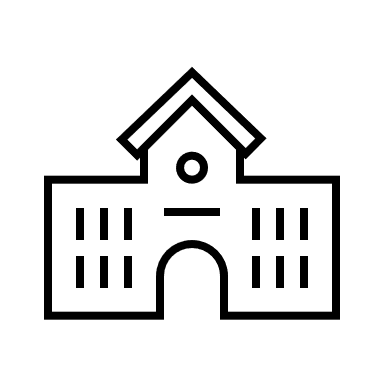 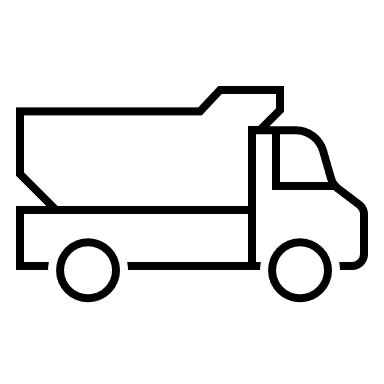 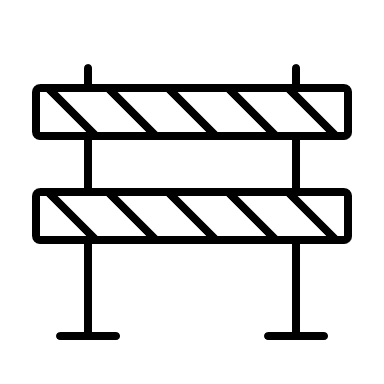 Procurement/Liquation Resources
Obligation, Performance, and Liquation Quick Reference Guide
Education Department General Administrative Regulations (EDGAR)
Uniform Grant Guidance (UGG)
Resource Guide: Conducting Procurements with Federal Grant Funds
Questions?
Email: colleen.e.holforty@mass.gov
General Email: FederalGrantPrograms@mass.gov 

Federal Grant Liaisons: http://www.doe.mass.edu/federalgrants/liaisons.xlsx 
Website: www.doe.mass.edu/federalgrants
Thank you for participating in the Federal Grants Virtual Conference!If there are any sessions you would like the recording to, please email FederalGrantPrograms@mass.gov tomorrow and we will send you links. We will send out a survey about the conference tomorrow or early next week. Please complete it. We appreciate your feedback and it into account when planning our future conferences and TA sessions.